Polar Plot
By: Nafees Ahmed 
Asstt. Prof., EECE Deptt, 
DIT University, Dehradun
By: Nafees Ahmed, EECE, DIT University, DDun
Introduction
The polar plot of sinusoidal transfer function G(jω) is a plot of the magnitude of G(jω)  verses the phase angle of G(jω) on polar coordinates as ω is varied from zero to infinity.
Therefore it is the locus of                      as ω is varied from zero to infinity. 
As 
So it is the plot of vector                 as ω is varied from zero to infinity
By: Nafees Ahmed, EECE, DIT University, DDun
Introduction conti…
In the polar plot the magnitude of G(jω) is plotted as the distance from the origin while phase angle is measured from positive real axis. 
+ angle is taken for anticlockwise direction. 
Polar plot is also known as Nyquist Plot.
By: Nafees Ahmed, EECE, DIT University, DDun
Steps to draw Polar Plot
Step 1: Determine the T.F G(s)
Step 2: Put s=jω in the G(s)
Step 3: At ω=0 & ω=∞ find              by                  & 
Step 4: At ω=0 & ω=∞ find              by                  &
Step 5: Rationalize the function G(jω)  and separate the real and imaginary parts 
Step 6: Put Re [G(jω) ]=0, determine the frequency at which plot intersects the Im axis  and calculate intersection  value by putting the above calculated frequency in G(jω)
By: Nafees Ahmed, EECE, DIT University, DDun
Steps to draw Polar Plot conti…
Step 7: Put Im [G(jω) ]=0, determine the frequency at which plot intersects the real axis  and calculate intersection  value by putting the above calculated frequency in G(jω)
Step 8: Sketch the Polar Plot with the help of above information
Note: At ω=0 also find out real and imaginary part of the polar plot.
By: Nafees Ahmed, EECE, DIT University, DDun
Polar Plot for Type 0 System
Step 1	Let

Step 2: 	Put s=jω



Step 3: Taking the limit for magnitude of G(jω)
By: Nafees Ahmed, EECE, DIT University, DDun
Type 0 system conti…
Step 4: Taking the limit of the Phase Angle of G(jω)
By: Nafees Ahmed, EECE, DIT University, DDun
Type 0 system conti…
Step 5: Separate the real and Im part of G(jω) 


Step 6: Put Re [G(jω)]=0
By: Nafees Ahmed, EECE, DIT University, DDun
Type 0 system conti…
Step 6: Put Im [G(jω)]=0
By: Nafees Ahmed, EECE, DIT University, DDun
Type 0 system conti…
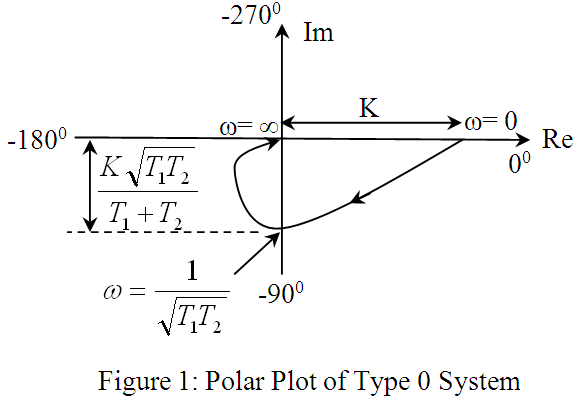 By: Nafees Ahmed, EECE, DIT University, DDun
Polar Plot for Type 1 System
Step 1	Let

Step 2: Put s=jω
By: Nafees Ahmed, EECE, DIT University, DDun
Type 1 system conti…
Step 3: Taking the limit for magnitude of G(jω) 



Step 4: Taking the limit of the Phase Angle of G(jω)
By: Nafees Ahmed, EECE, DIT University, DDun
Type 1 system conti…
Step 5: Separate the real and Im part of G(jω) 


Step 6: Put Re [G(jω)]=0
By: Nafees Ahmed, EECE, DIT University, DDun
Type 1 system conti…
Step 7: Put Im [G(jω)]=0
By: Nafees Ahmed, EECE, DIT University, DDun
Type 1 system conti…
By: Nafees Ahmed, EECE, DIT University, DDun
Polar Plot for Type 2 System
Let 

Similar to above
By: Nafees Ahmed, EECE, DIT University, DDun
Type 2 system conti…
By: Nafees Ahmed, EECE, DIT University, DDun
Note: Introduction of additional pole in denominator contributes a constant -1800 to the angle of G(jω) for all frequencies. See the figure 1, 2 & 3
	Figure 1+(-900 Rotation)=figure 2
	Figure 2+(-900 Rotation)=figure 3
By: Nafees Ahmed, EECE, DIT University, DDun
Ex: Sketch the polar plot for G(s)=20/s(s+1)(s+2)
Solution:
Step 1: Put s=jω
By: Nafees Ahmed, EECE, DIT University, DDun
Step 2: Taking the limit for magnitude of G(jω) 




Step 3: Taking the limit of the Phase Angle of G(jω)
By: Nafees Ahmed, EECE, DIT University, DDun
Step 4: Separate the real and Im part of G(jω)
By: Nafees Ahmed, EECE, DIT University, DDun
Step 6: Put Im [G(jω)]=0
By: Nafees Ahmed, EECE, DIT University, DDun
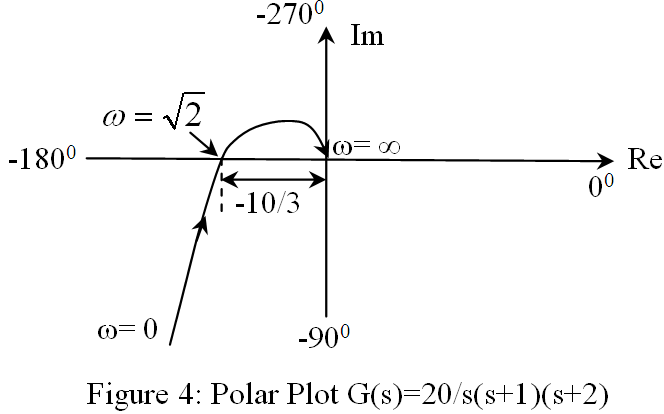 By: Nafees Ahmed, EECE, DIT University, DDun
Gain Margin, Phase Margin & Stability
By: Nafees Ahmed, EECE, DIT University, DDun
Phase Crossover Frequency (ωp) : The frequency where a polar plot intersects the –ve real axis is called phase crossover frequency
Gain Crossover Frequency (ωg) : The frequency where a polar plot intersects the unit circle is called gain crossover frequency
	So at ωg
By: Nafees Ahmed, EECE, DIT University, DDun
Phase Margin (PM): 
Phase margin is that amount of additional phase lag at the gain crossover frequency required to bring the system to the verge of instability (marginally stabile)
			Φm=1800+Φ
	Where 
			Φ=∠G(jωg)
	if 		Φm>0 => +PM	(Stable System)
	if 		Φm<0 => -PM		(Unstable System)
By: Nafees Ahmed, EECE, DIT University, DDun
Gain Margin (GM): 
The gain margin is the reciprocal of magnitude             at the frequency at which the phase angle is -1800.
			
	
	In terms of dB
By: Nafees Ahmed, EECE, DIT University, DDun
Stability
Stable: If critical point (-1+j0) is within the plot as shown, Both GM & PM are +ve 
						       GM=20log10(1 /x) dB
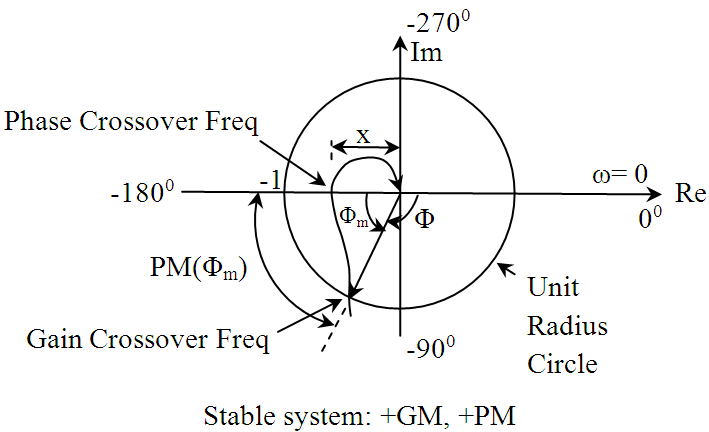 By: Nafees Ahmed, EECE, DIT University, DDun
Unstable: If critical point (-1+j0) is outside the plot as shown, Both GM & PM are -ve 
						      GM=20log10(1 /x) dB
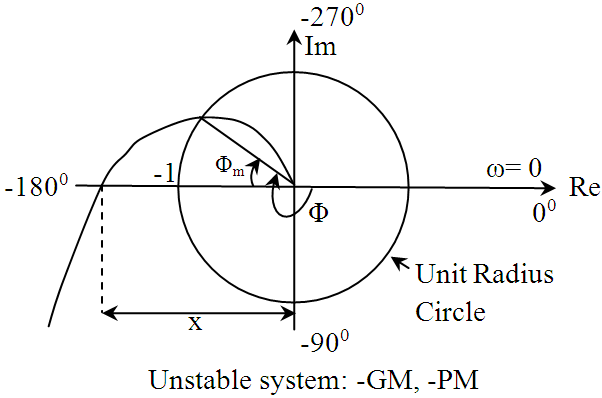 By: Nafees Ahmed, EECE, DIT University, DDun
Marginally Stable System: If critical point (-1+j0) is on the plot as shown, Both GM & PM are ZERO 
						   GM=20log10(1 /1)=0 dB
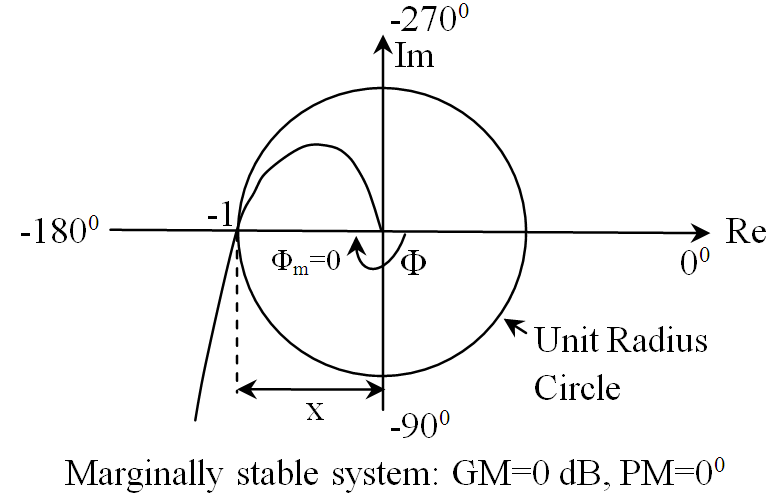 By: Nafees Ahmed, EECE, DIT University, DDun
MATLAB Margin
By: Nafees Ahmed, EECE, DIT University, DDun
Inverse Polar Plot
The inverse polar plot of G(jω) is a graph of 1/G(jω) as a function of ω. 
Ex: if G(jω) =1/jω then 1/G(jω)=jω
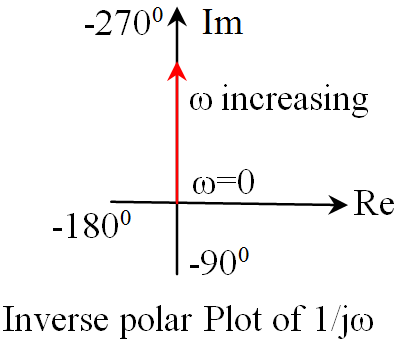 By: Nafees Ahmed, EECE, DIT University, DDun
Books
Automatic Control system By S. Hasan Saeed
Katson publication
By: Nafees Ahmed, EECE, DIT University, DDun